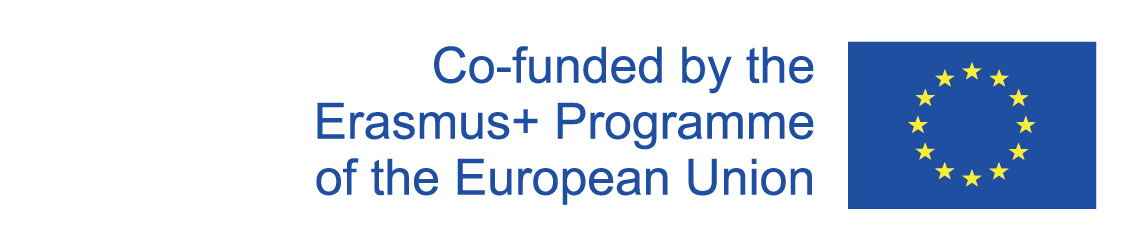 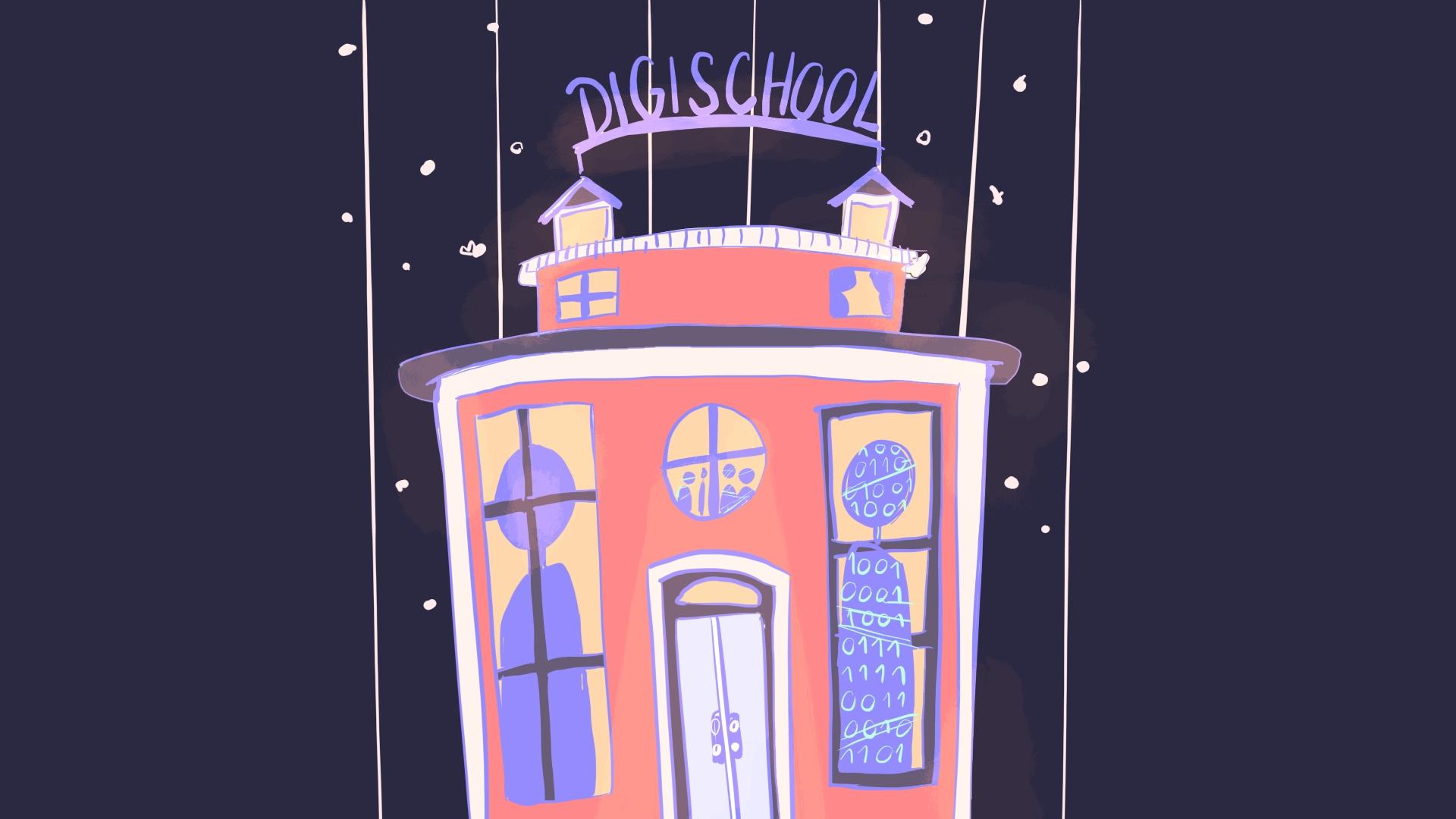 Digi school CHÉMIAChemické látky
2020-1-SK01-KA226-SCH-094350
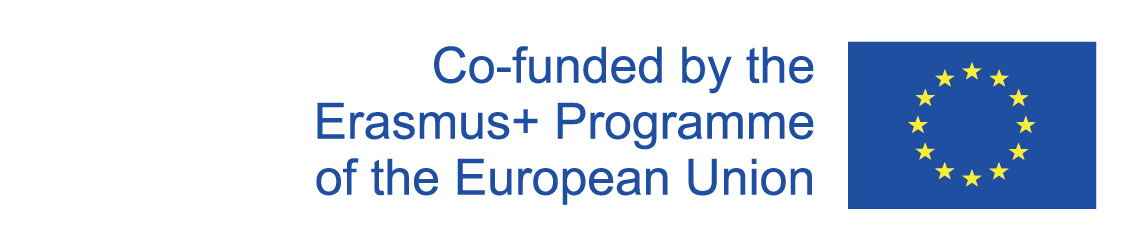 PREDMET: CHÉMIA
ŠPECIFIKÁCIA: STEM metóda
VEK ŠTUDENTOV: 12-13
1 VYUČOVACIA HODINA : 45 min
2020-1-SK01-KA226-SCH-094350
2
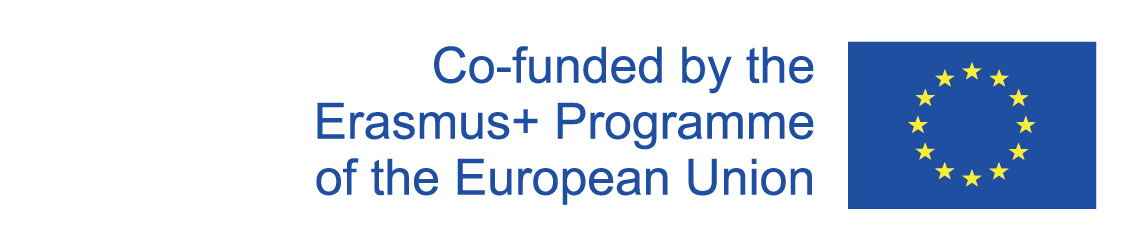 OBSAH
01
Chemické látky
02
Kyslosť a zásaditosť chemických látok
03
Vzdelávacie materiály
2020-1-SK01-KA226-SCH-094350
3
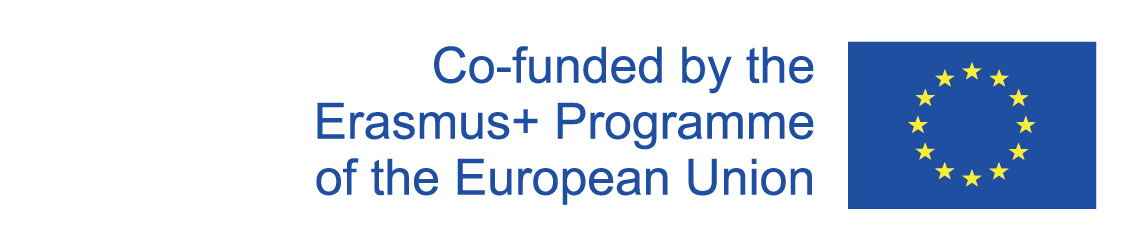 1
Chemické látky
2020-1-SK01-KA226-SCH-094350
4
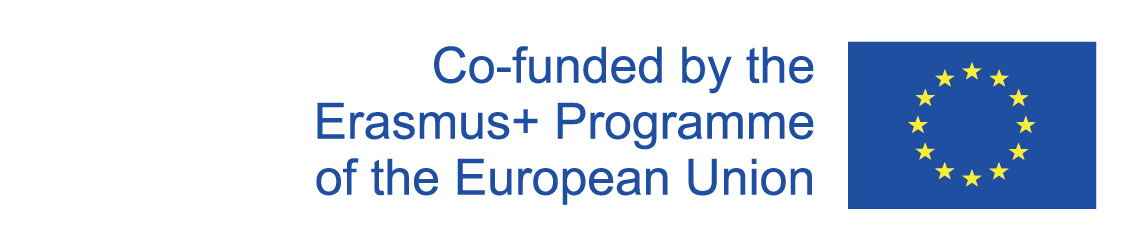 ZÁKLADNÉ INFORMÁCIE
Látky sú zložené z častíc.
Látky rozdeľujeme na chemicky čisté látky a zmesi.
Chemicky čisté látky sú zložené len z častíc jedného druhu.
Chemicky čisté látky rozdeľujeme na prvky a zlúčeniny.
Zmesi sú zložené z dvoch a viac chemicky čistých látok.
Zmesi rozdeľujeme na rovnorodé a heterogénne.
Zložky rovnorodých zmesí nevidíme voľným okom.
Zložky rôznorodých zmesí vidíme voľným okom.
2020-1-SK01-KA226-SCH-094350
5
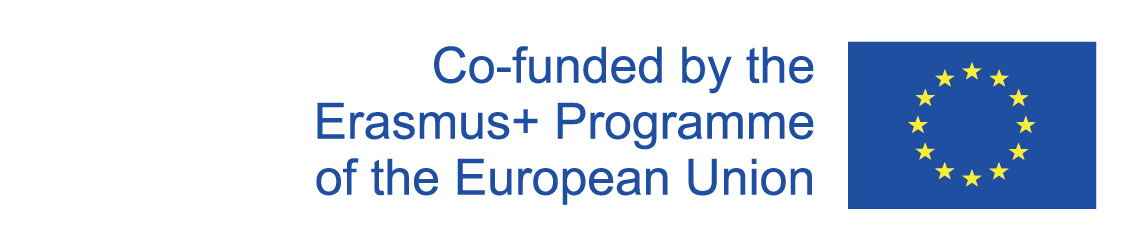 2
Kyslosť a zásaditosť chemických látok
2020-1-SK01-KA226-SCH-094350
6
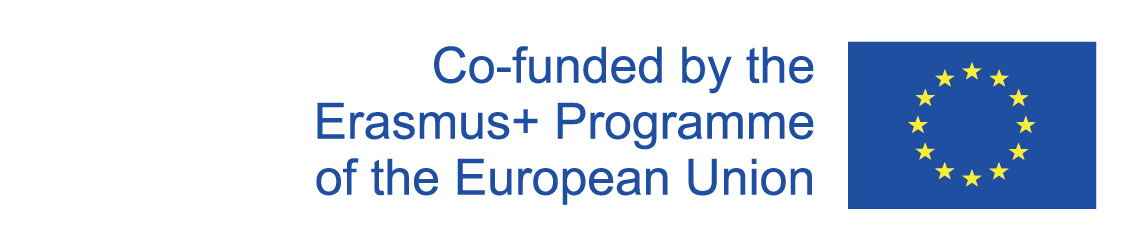 ZÁKLADNÉ INFORMÁCIE
Chemické látky môžu byť kyslé, zásadité alebo neutrálne.

Kyslosť a zásaditosť chemických látok
2020-1-SK01-KA226-SCH-094350
7
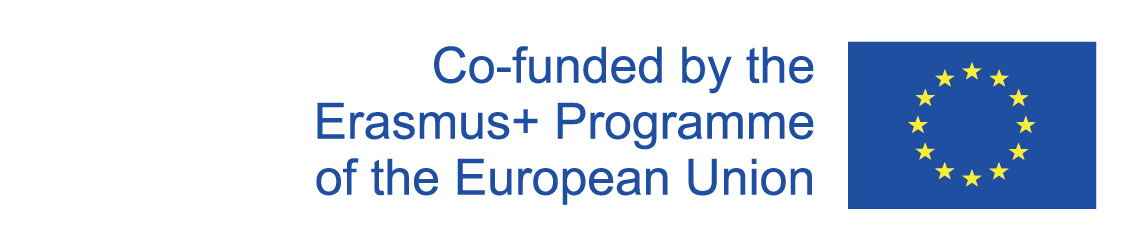 3
Vzdelávacie materiály
2020-1-SK01-KA226-SCH-094350
8
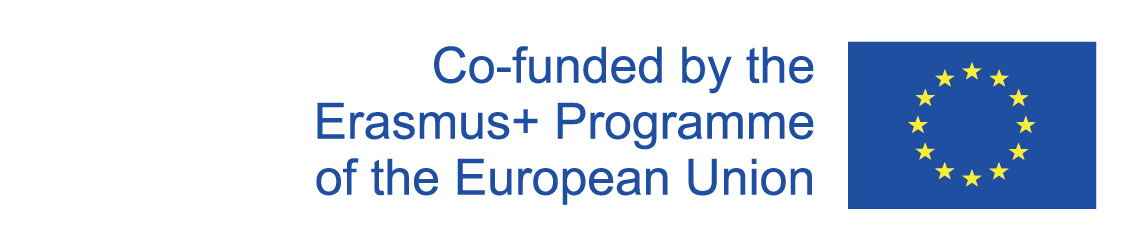 VŠEOBECNÉ INFORMÁCIE
Žiaci si vytvoria tímy (2 – 4)
Vylosujú si poradie.
Učiteľ žiakom pustí video pokusu.
Vo wordwalle odpovedia na pravdu, nepravdu postupne jednotlivé tímy. Za správne odpovede tím získa bod.
Na záver učiteľ pokus podľa videa uskutoční.
2020-1-SK01-KA226-SCH-094350
9
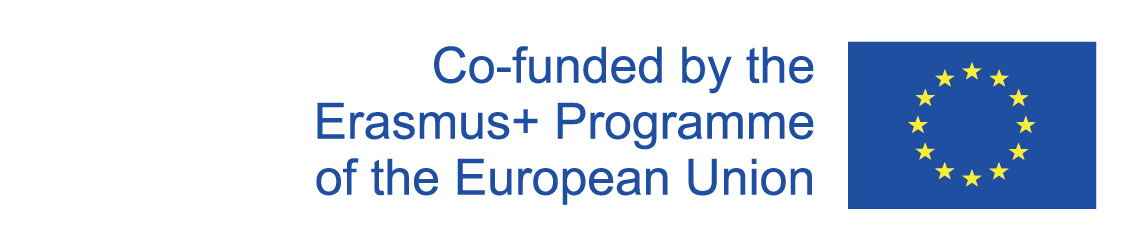 VZDELÁVACIE MATERIÁLY
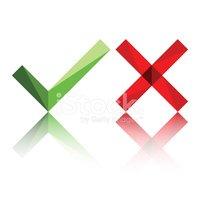 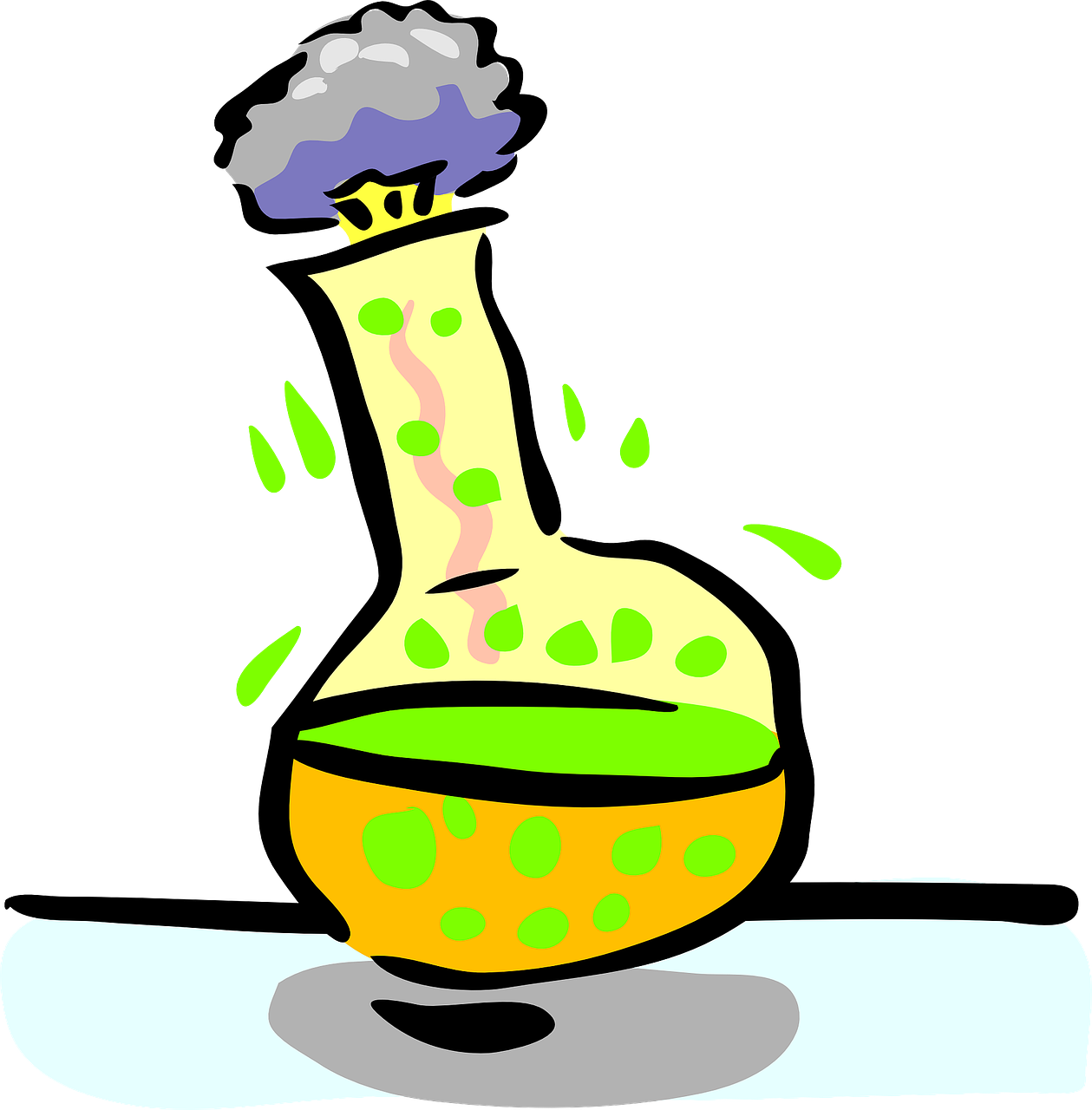 2020-1-SK01-KA226-SCH-094350
10
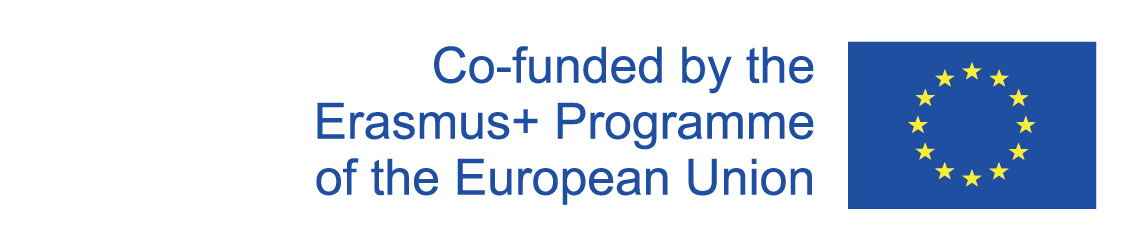 ZDROJE
H. Vicenová, M. Ganajová: Chémia pre 7. ročník základnej školy a 2. ročník gymnázia s osemročným štúdiom ISBN 978-80-8091-427-1
H. Vicenová: Chémia pre 8. ročník základnej školy a 3. ročník gymnázia s osemročným štúdiom ISBN 978-80-8091-489-9
2020-1-SK01-KA226-SCH-094350
11
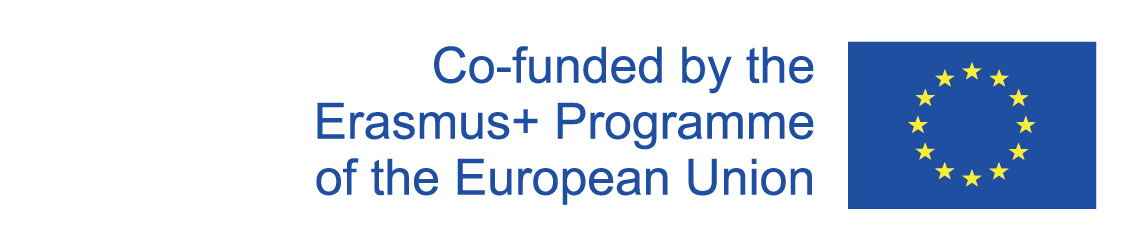 EN The European Commission's support for the production of this publication does not constitute an endorsement of the contents, which reflect the views only of the authors, and the Commission cannot be held responsible for any use which may be made of the information contained therein.
SK Podpora Európskej komisie na výrobu tejto publikácie nepredstavuje súhlas s obsahom, ktorý odráža len názory autorov, a Komisia nemôže byť zodpovedná za prípadné použitie informácií, ktoré sú v nej obsiahnuté.
2020-1-SK01-KA226-SCH-094350
12